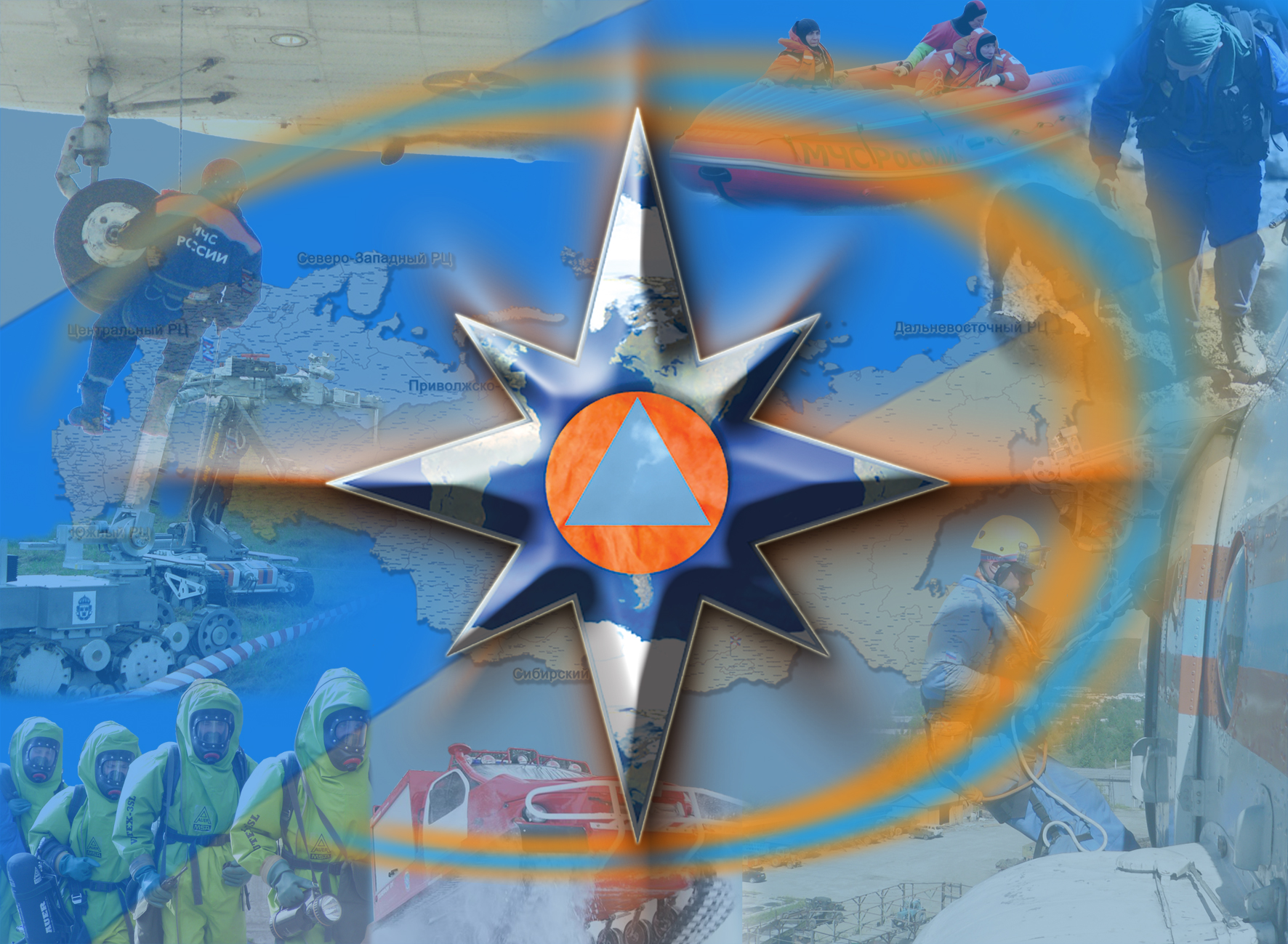 МОДЕЛЬ 
РАЗВИТИЯ ОБСТАНОВКИ 
НА ТЕРРИТОРИИ КРАСНОДАРСКОГО КРАЯ, ОБУСЛОВЛЕННАЯ НЕБЛАГОПРИЯТНЫМ ПРОГНОЗОМ
Подготовил специалист по мониторингу и прогнозированию 
ФКУ «ЦУКС ГУ МЧС России по Краснодарскому краю»
ИНФОРМАЦИОННЫЕ МАТЕРИАЛЫ ПО ОСАДКАМ И ПОРЫВАМ ВЕТРА НА ТЕРРИТОРИИ
КРАСНОДАРСКОГО КРАЯ (РИСК НАРУШЕНИЯ ЭНЕРГОСНАБЖЕНИЯ НА 29-30.11.2019)
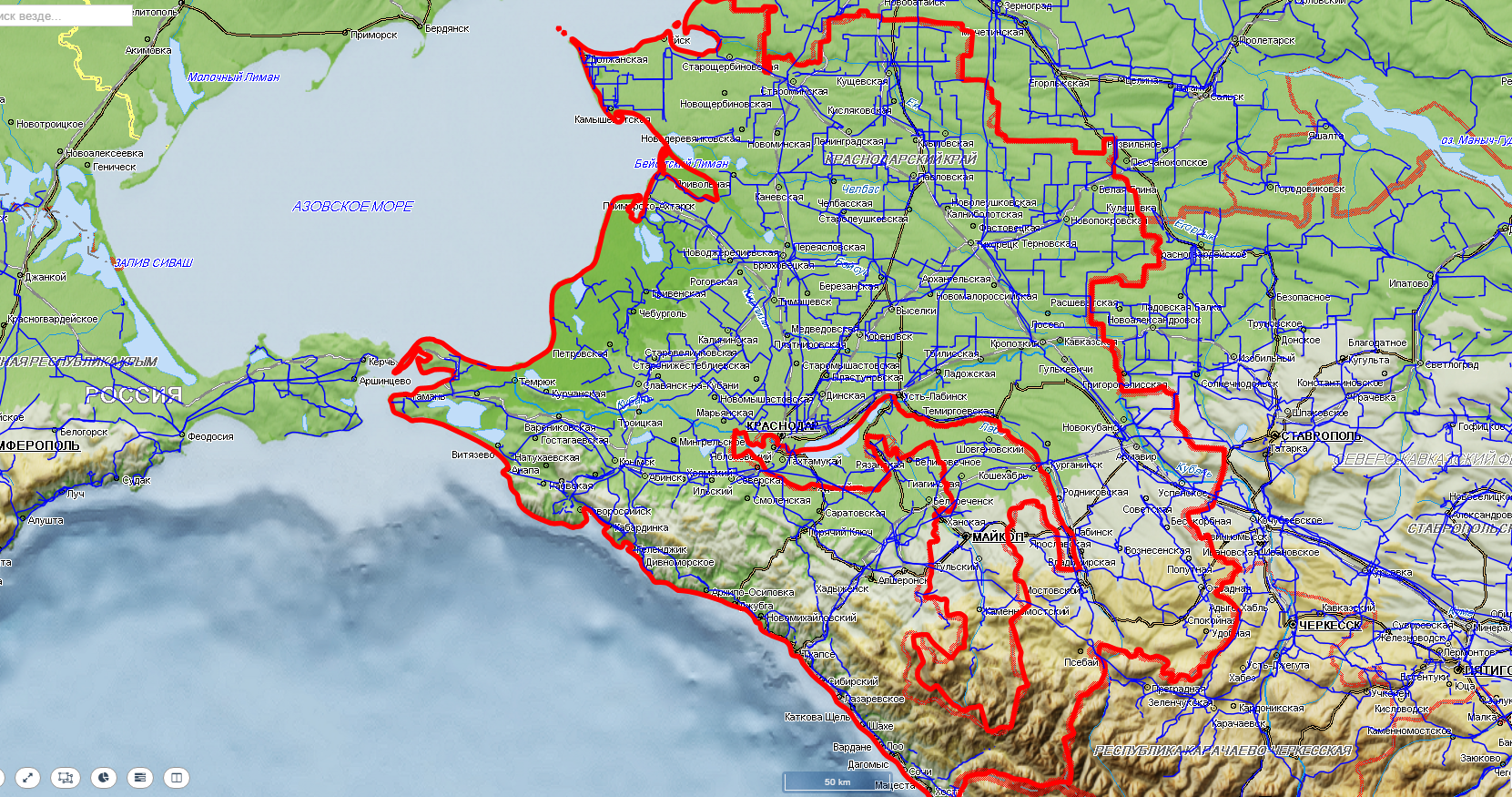 Анапа
9
17
396/12
50%
Новороссийск
31334/156728
23
25
136/21
50%
Геленджик
47931/246266
37
22
Апшеронский
24
20
487/10
50%
Условные обозначения
- прогноз нарушения ЛЭП
15553/103523
64%
260/75
Туапсинский р-н
- линии электропередач 110 кВт
15942/59493
47
25
- количество осадков, мм за 24 ч
20
389/65
60%
- порывы ветра, м/с
15
Сочи
- кол-во домов /населения
35496/497806
159/1033
15
42
- протяженность ЛЭП/ТП (шт.)
321/20
- износ электроэнергетических систем
60%
6357/19
50%
- муниципальное образование
Славянский
ПРОГНОЗ ВЫПАДЕНИЯ ОСАДКОВ НА ТЕРРИТОРИИ КРАСНОДАРСКОГО КРАЯ
(от 29.11.2019 на 29-30.11.2019)
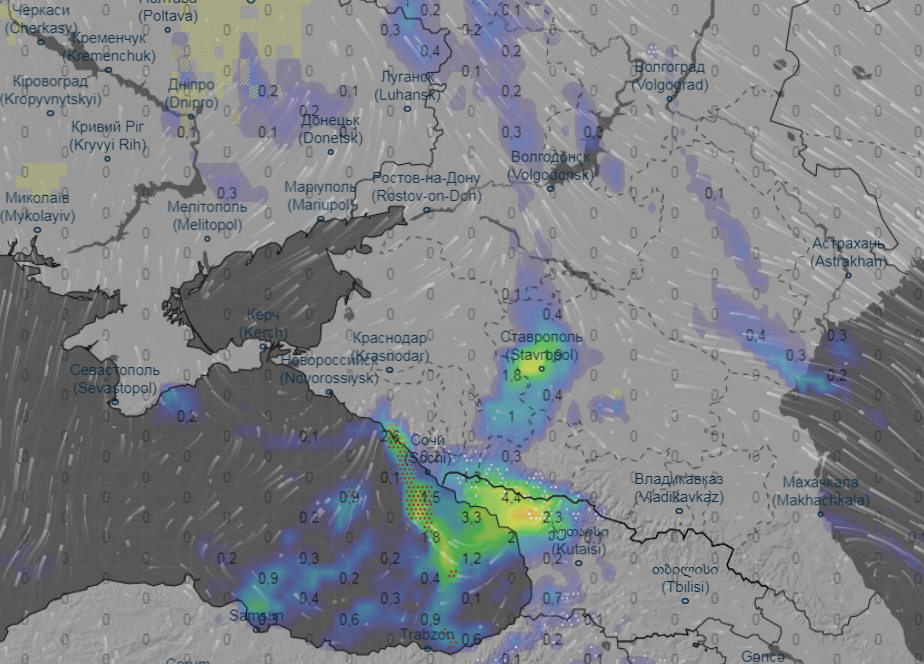 06.00 28.11.2019
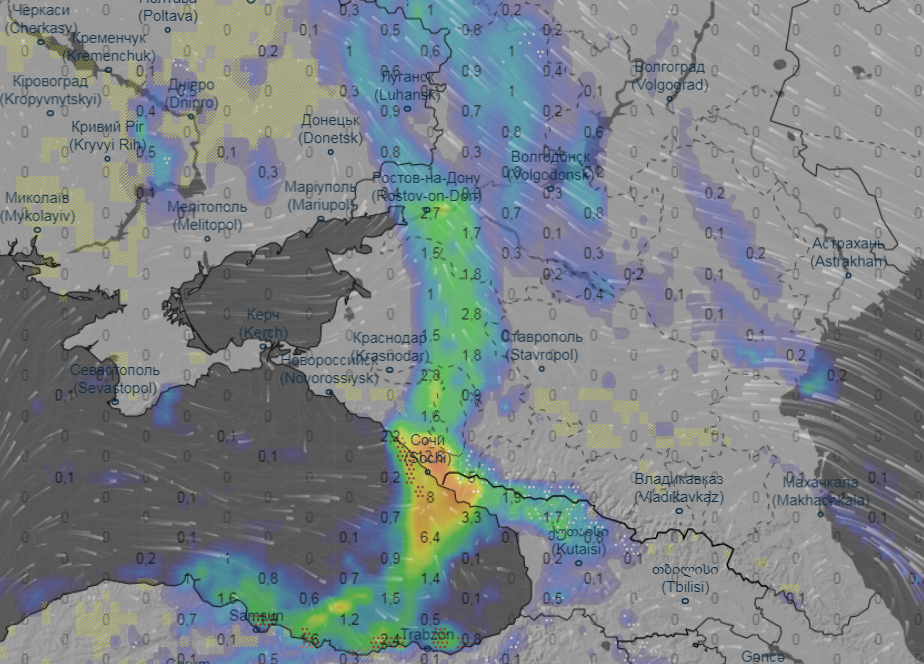 12.00 28.11.2019
Волгоград
Волгоград
Ростов-на-Дону
Ростов-на-Дону
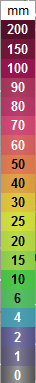 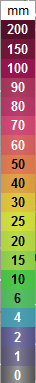 Астрахань
Астрахань
Ставрополь
Краснодар
Ставрополь
Краснодар
Севастополь
Севастополь
Сочи
Сочи
Владикавказ
Владикавказ
Махачкала
Махачкала
18.00 28.11.2019
24.00 28.11.2019
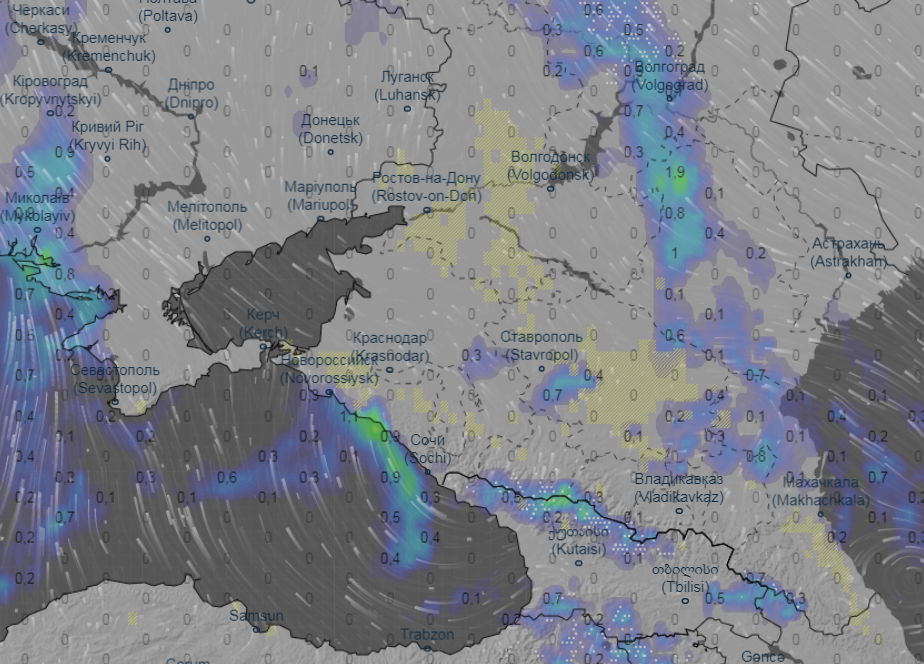 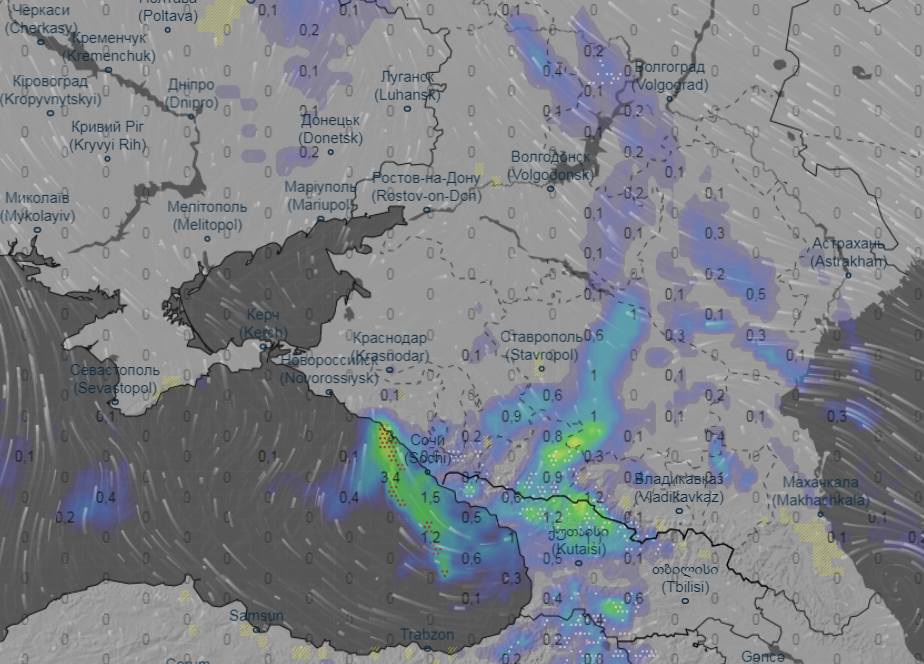 Волгоград
Волгоград
Ростов-на-Дону
Ростов-на-Дону
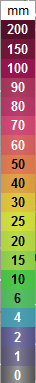 Астрахань
Астрахань
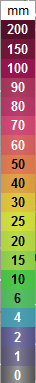 Ставрополь
Краснодар
Ставрополь
Краснодар
Севастополь
Севастополь
Сочи
Сочи
Владикавказ
Владикавказ
Махачкала
Махачкала
ПРОГНОЗ ВЫПАДЕНИЯ ОСАДКОВ НА ТЕРРИТОРИИ КРАСНОДАРСКОГО КРАЯ
(за сутки с 29.11 по 30.11.2019 г.)
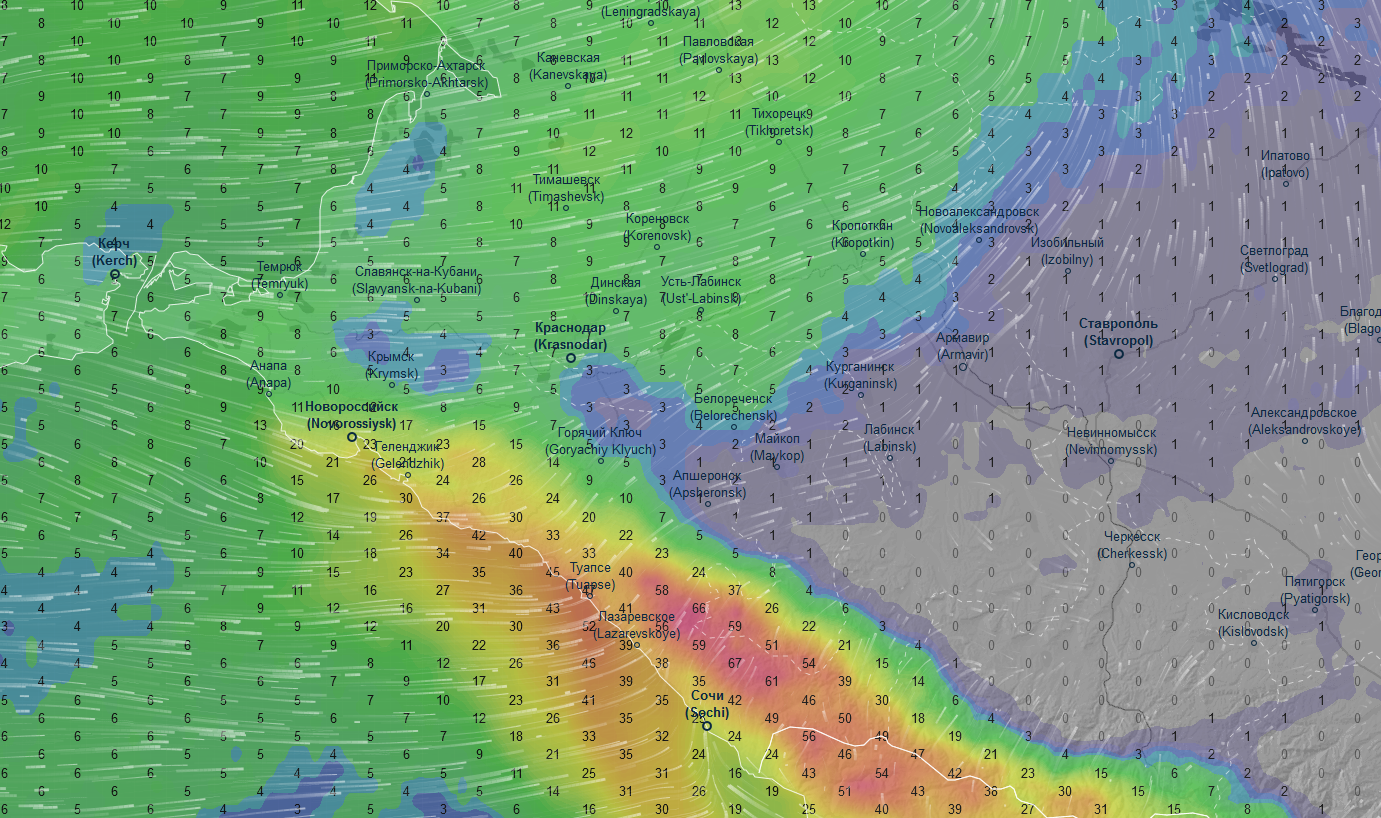 Анапа
Новороссийск
Геленджик
Апшеронск
Туапсе
Сочи
ПРОГНОЗ ВЕТРОВОЙ НАГРУЗКИ  НА ТЕРРИТОРИИ КРАСНОДАРСКОГО КРАЯ 
(НА 29.11.2019 г.)
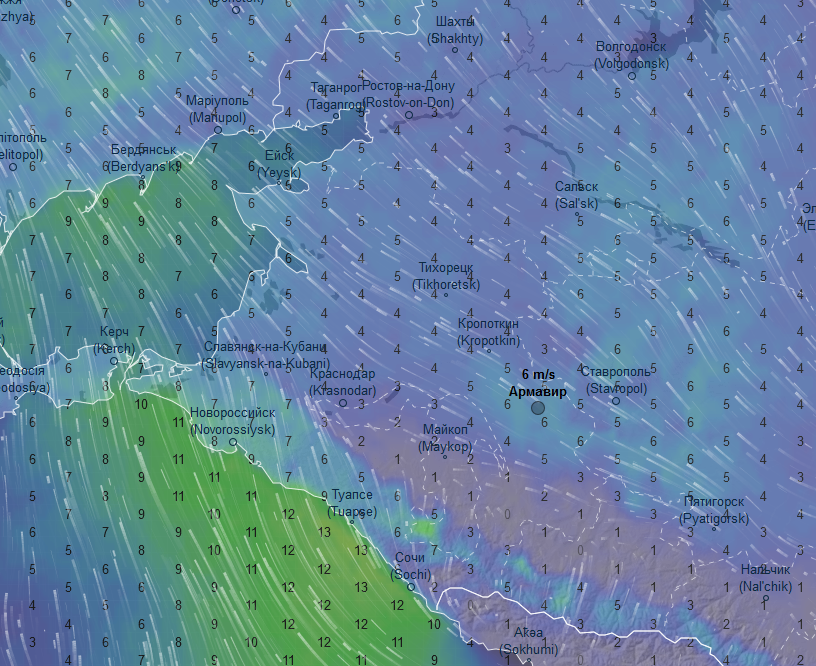 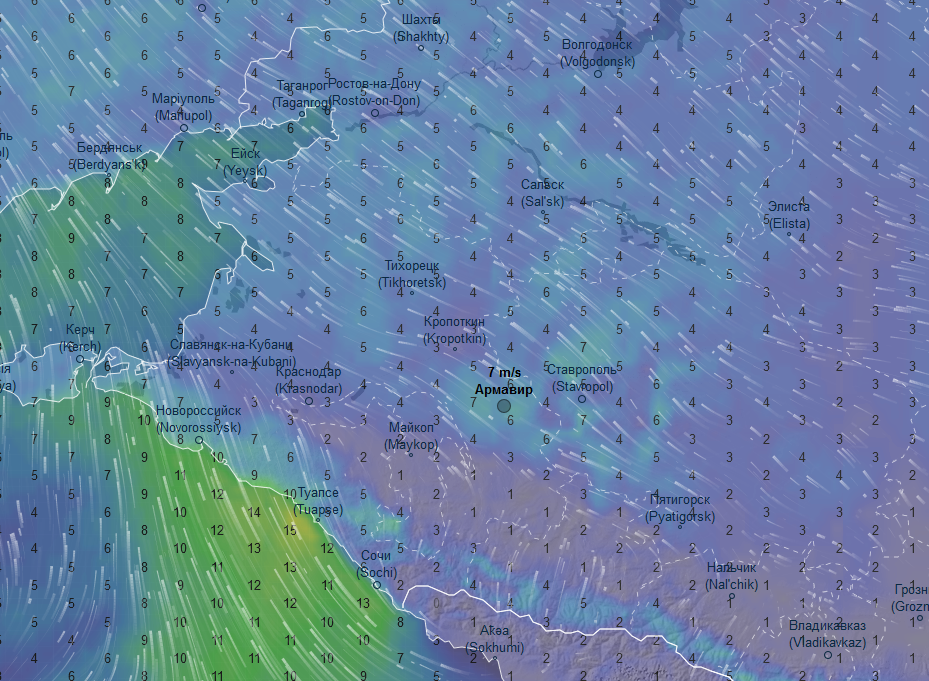 Ростов-на-Дону
Ростов-на-Дону
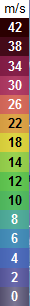 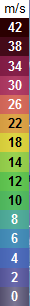 Краснодар
Краснодар
Армавир
Армавир
Сочи
Сочи
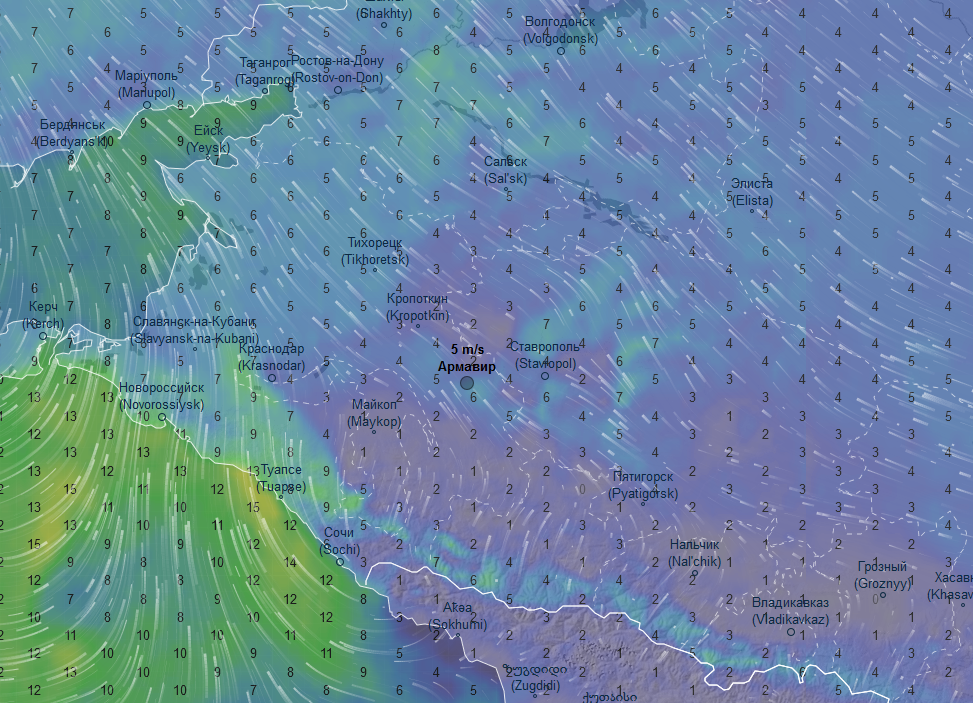 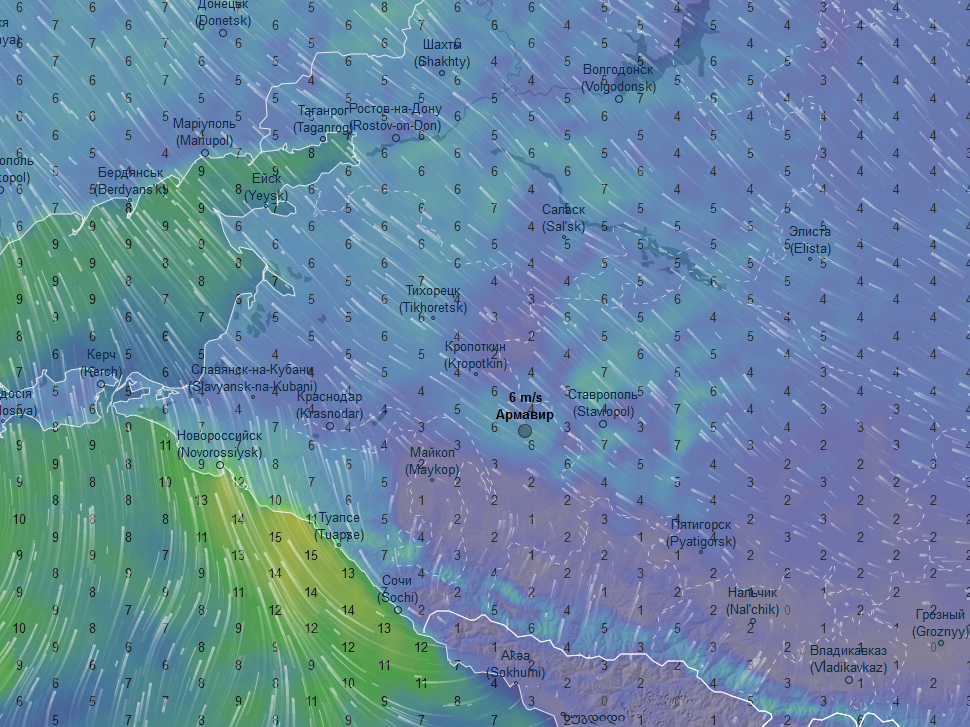 Ростов-на-Дону
Ростов-на-Дону
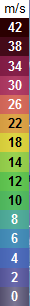 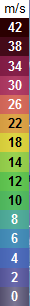 Краснодар
Краснодар
Армавир
Армавир
Сочи
Сочи
ИНФОРМАЦИОННЫЕ МАТЕРИАЛЫ ПО ОСАДКАМ И ПОРЫВАМ ВЕТРА НА ТЕРРИТОРИИ
КРАСНОДАРСКОГО КРАЯ М 1 : 25 000 (РИСК НАРУШЕНИЯ ЭНЕРГОСНАБЖЕНИЯ НА 30.11.2019 г.)
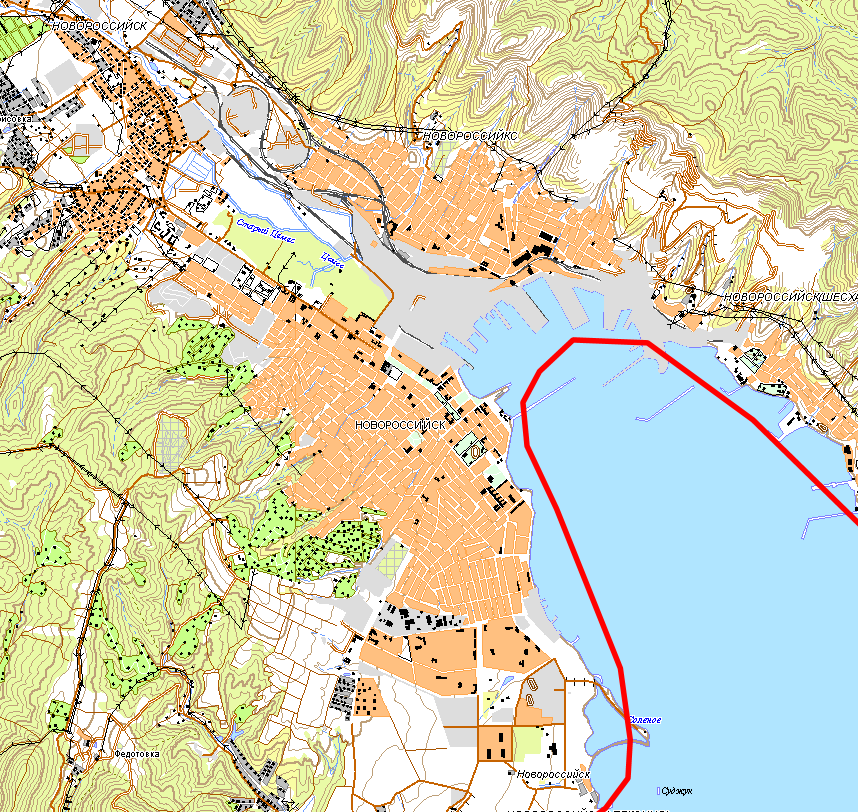 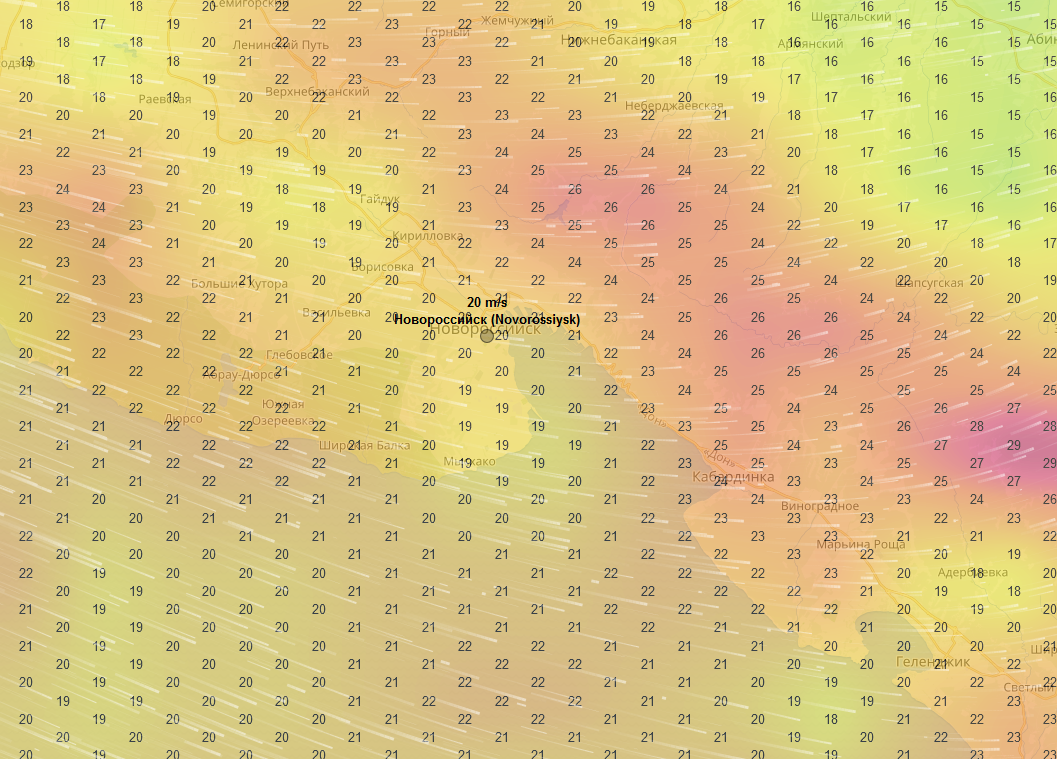 Прогноз порывов ветра
г.о. Новороссийск
23
25
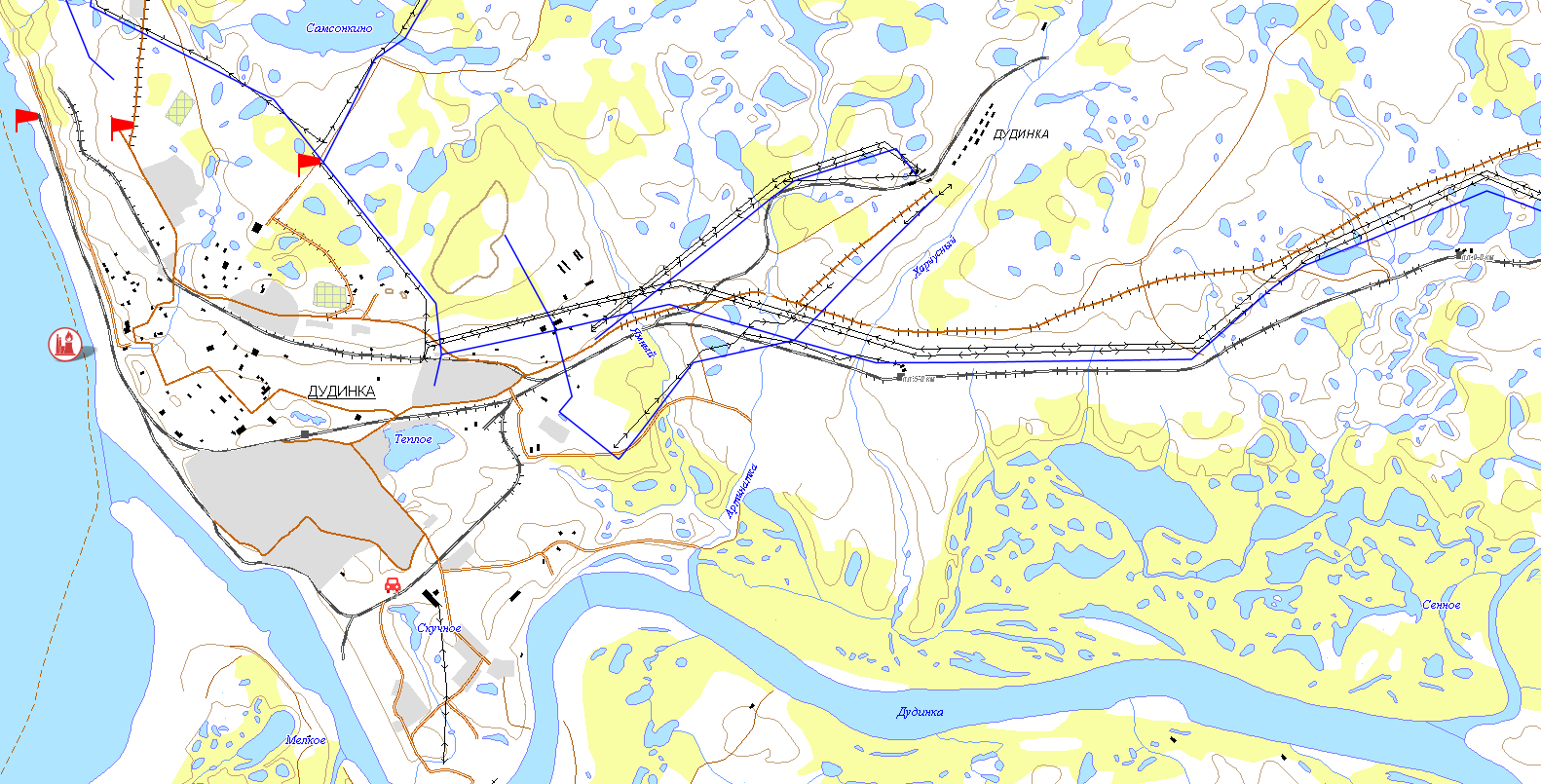 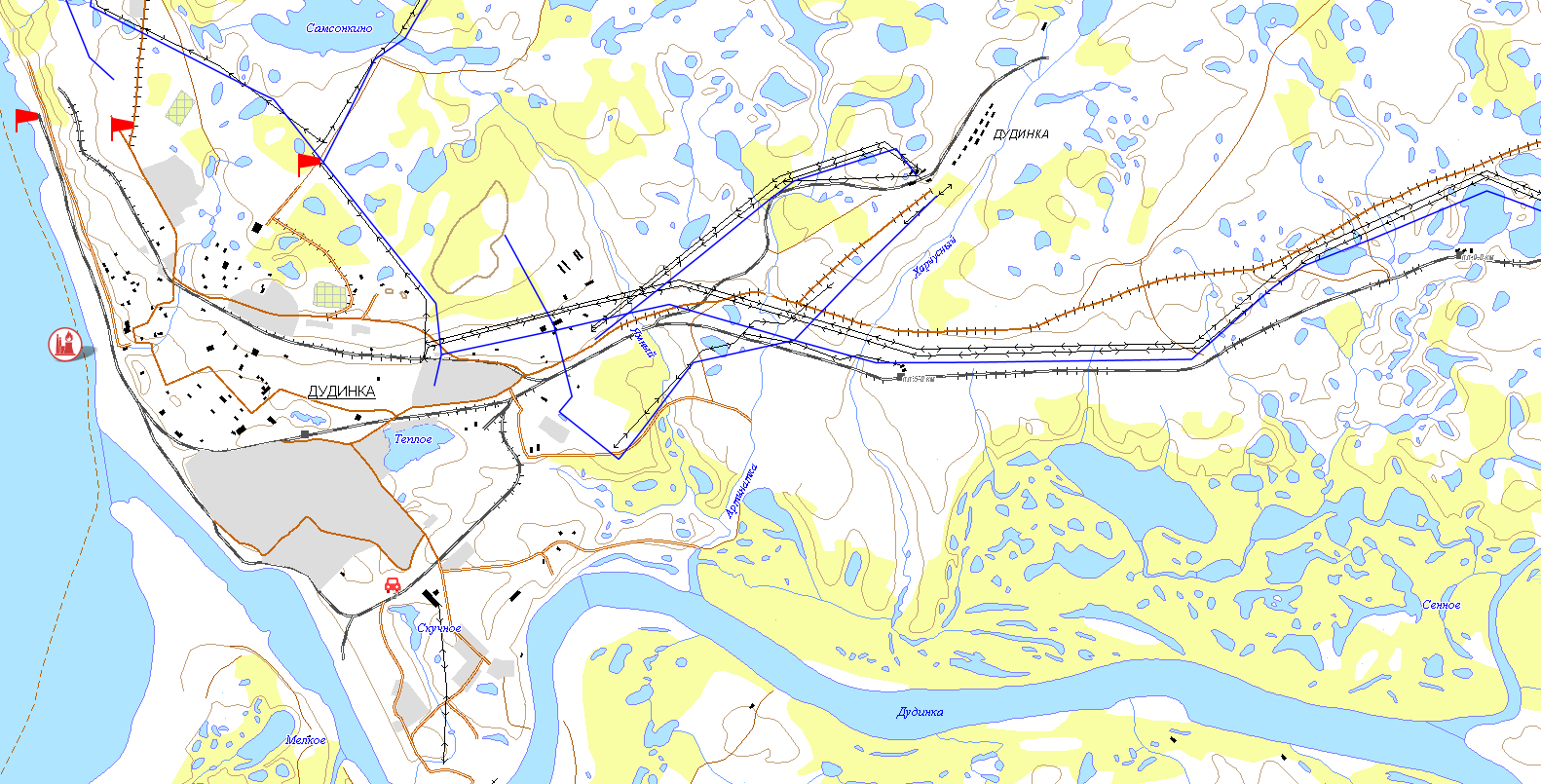 Новороссийск
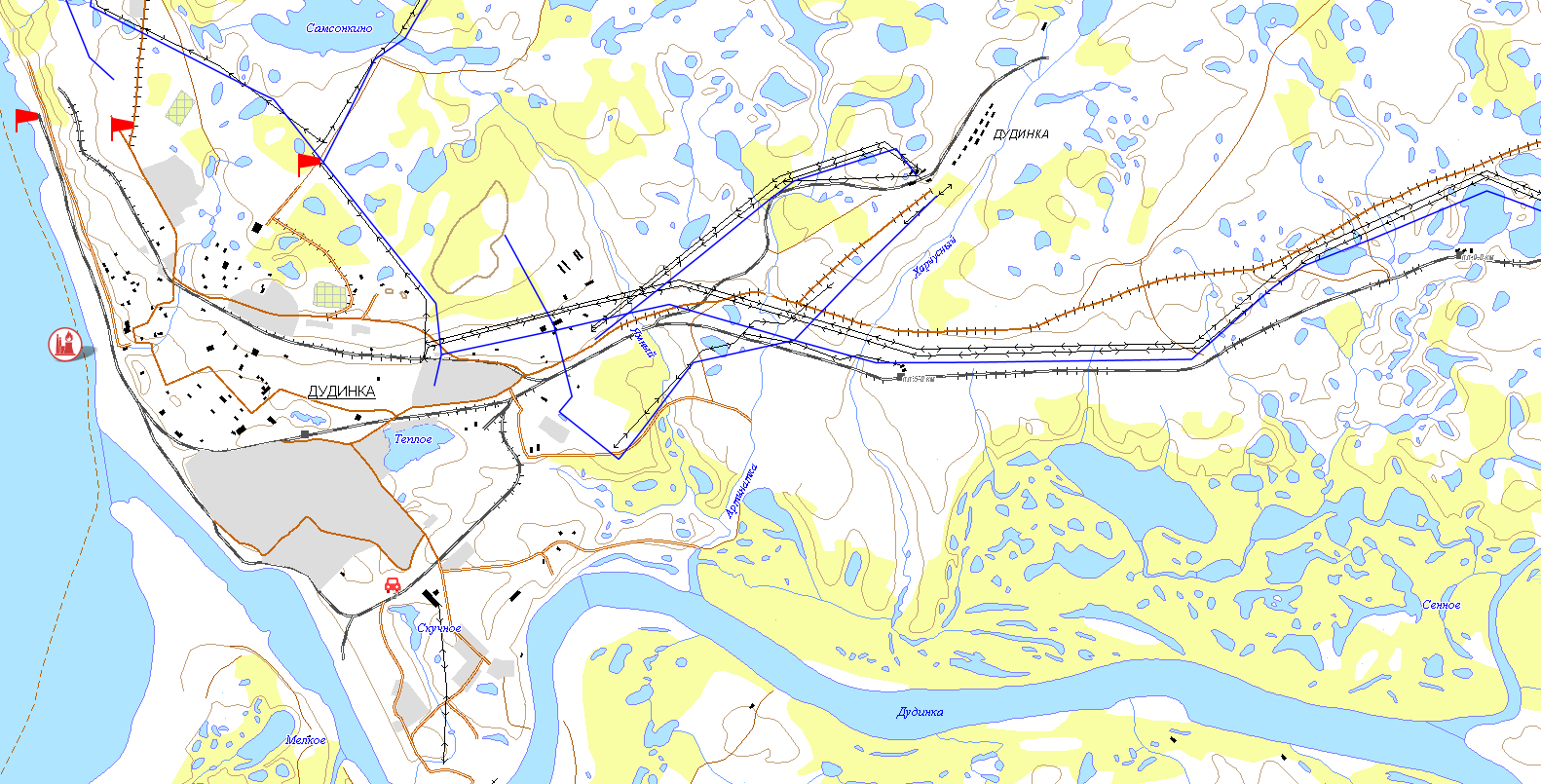 Трехмерная модель участка
Условные обозначения
- пожарно-спасательные формирования
- социально-значимый объект
- больница
- МНИСС ГЛОНАС
20
- количество осадков, мм за 24 ч
- порывы ветра, м/с
3
- линии электропередач 110 кВт
- порывы ветра
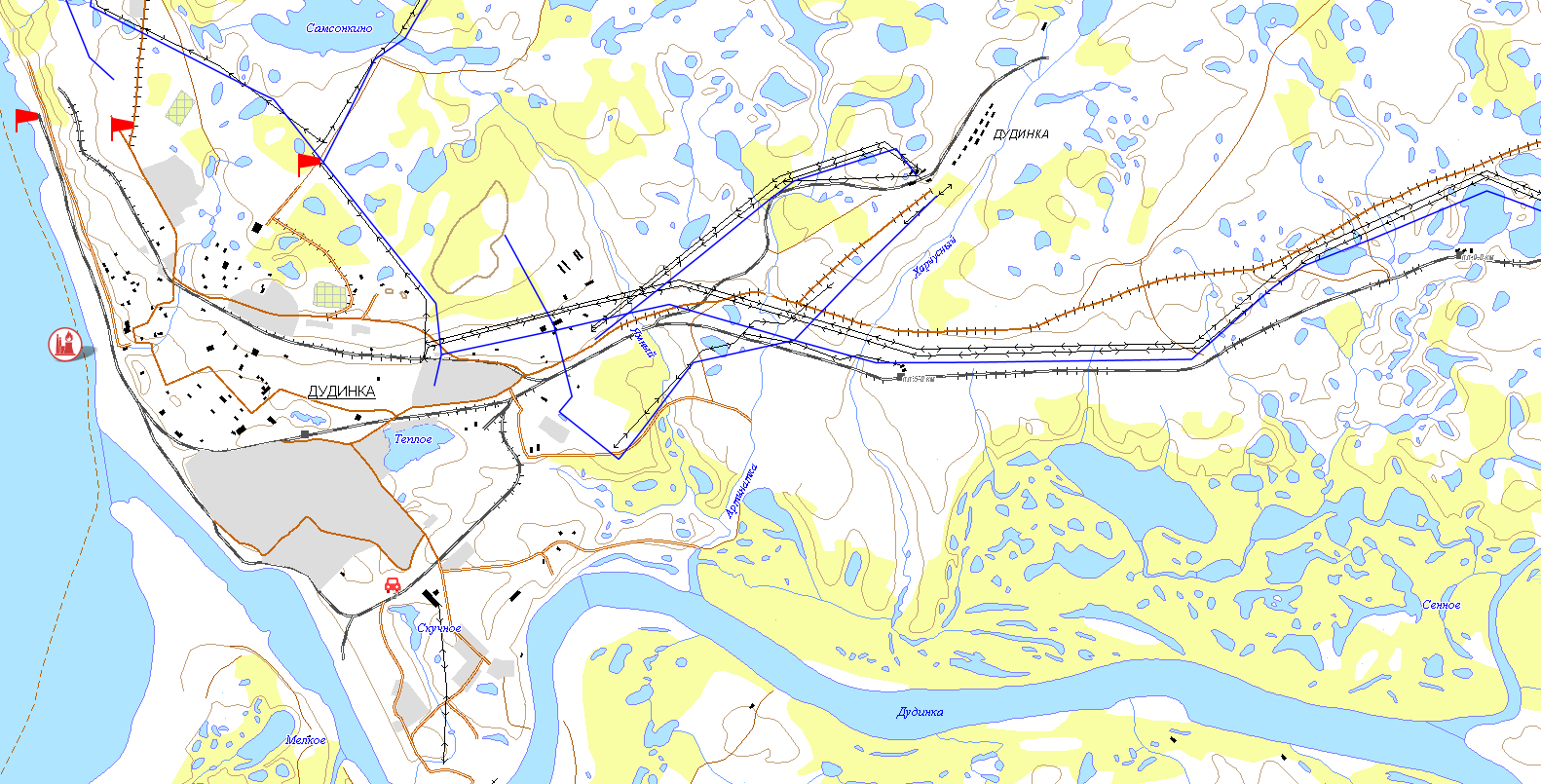 - пожаровзрывоопасный объект
Информационные материалы по осадкам и порывам ветра на территории
г. Новороссийска Краснодарского края М 1 : 25 000 (риск нарушения электроснабжения на 30.11.2019 г.)
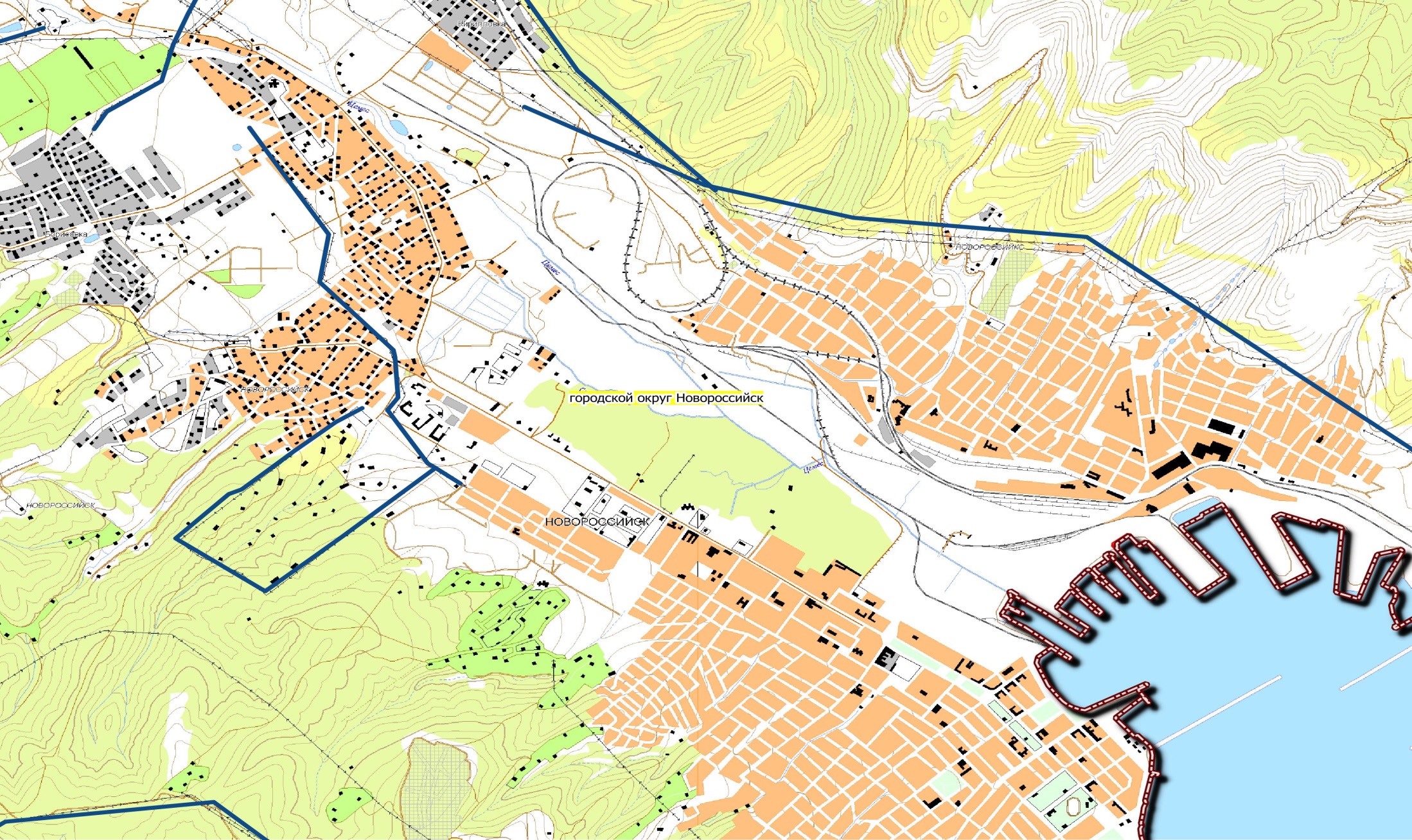 Трехмерная модель участка
Новороссийск
136/21
23
25
Условные обозначения
- социально-значимый объект
- больница городская
- МНИСС ГЛОНАС
- количество осадков в виде снега, см за 24 ч
20
- порывы ветра
3
- порывы ветра
- протяженность ЛЭП/ТП (шт.)
321/20
- СиС МЧС
- степень износа электроэнергетических систем
50%
- линии электропередач 110 кВт
- линии электропередач 110 кВт
ФОРМИРОВАНИЕ СМЕРЧЕЙ НА ТЕРРИТОРИИ МО г. СОЧИ КРАСНОДАРСКОГО КРАЯ
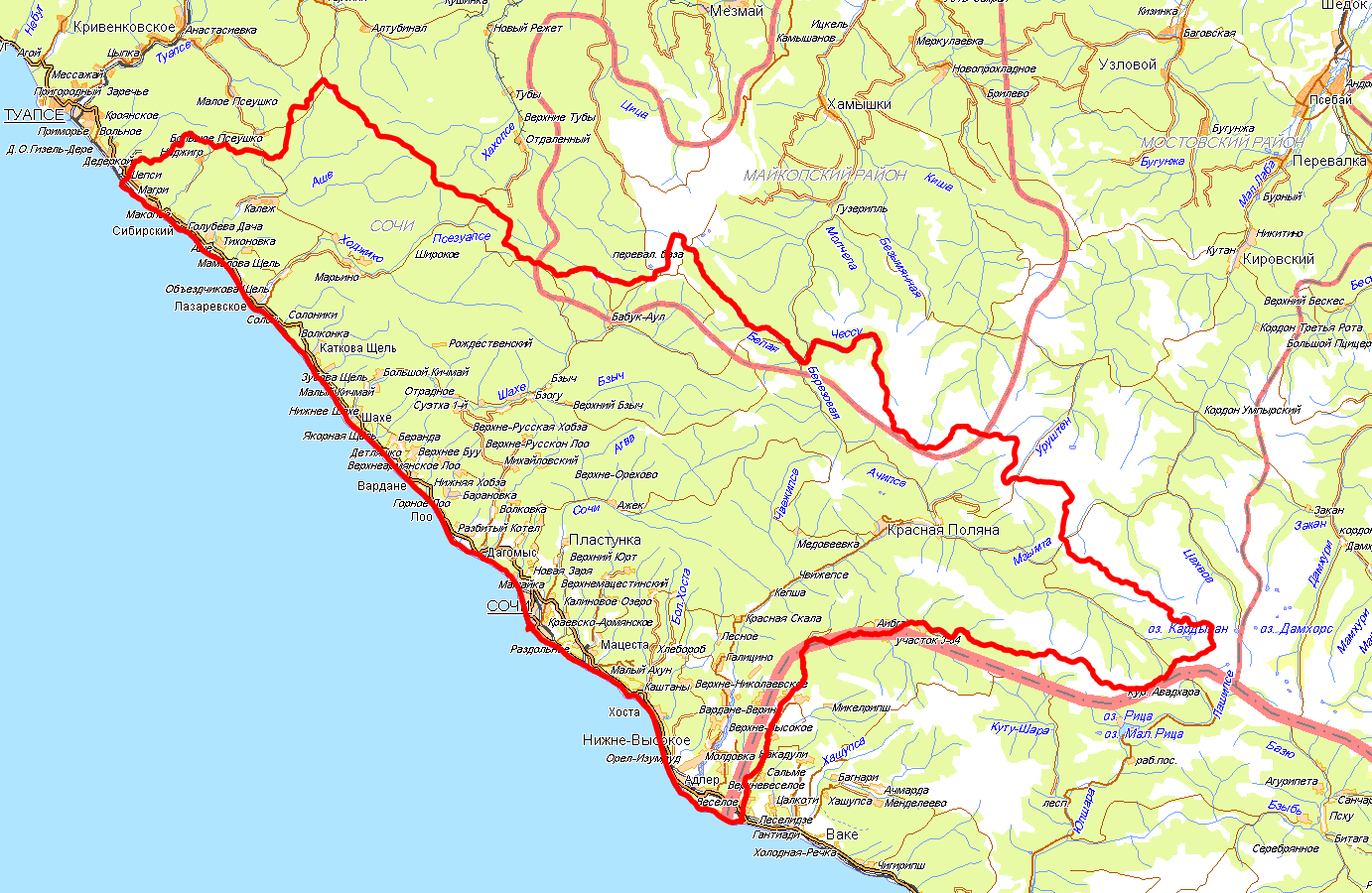 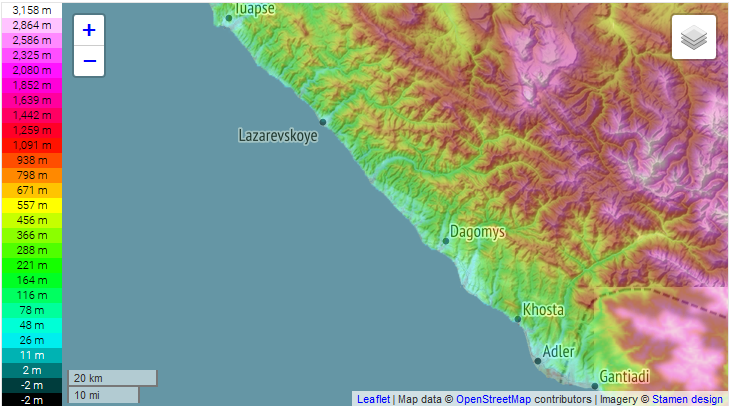 Карта высот
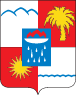 Сочи
Всего судов: 247, в порту – 247, под груз. операциями – 0
АСГ: ЛРН «НМС-38», БК «Руслан» - готовность 30 мин.
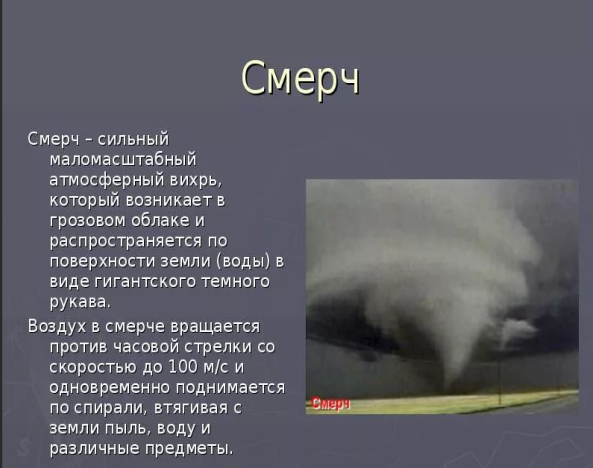 Справочная информация
Населенных пунктов – 104 шт;
количество домов – 50 362 шт., 
население – 497 806 человек, 
СЗО - 464, 
ПОО -48.
Карта проявления опасных экзогенных геологических процессов вблизи железнодорожного полотна на территории Краснодарского края
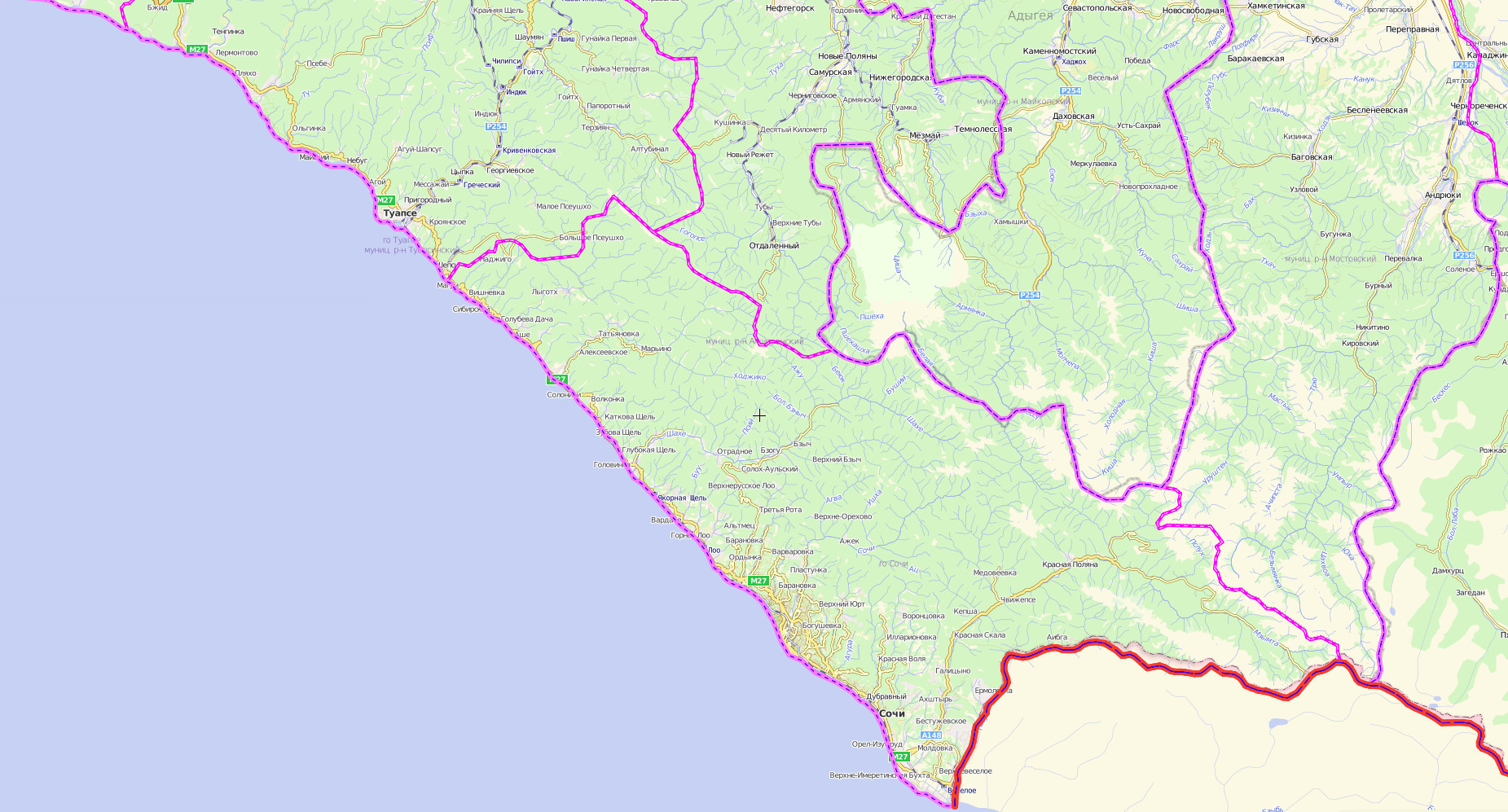 Георгиевское
В 600 м на юго-восток от п. Дедеркой активизировались оползневые процессы в верховом откосе железной дороги. Головная часть оползня находится на высоте 30 м над полотном железной дороги. В оползание вовлечены выветреные коренные известняки и суглинистый делювиальные отложения. Ширина оползня в головной части – 20 м, объем сместившихся пород 400 куб. м. Оползнем был перекрыт 1 путь железной дороги.
Туапсе
Верховой откос ж/д на участке Туапсе-Шепси
На протяжении 150 м выявлено 2 оползневых участка шириной по 40 м каждый. Головная часть 1 оползня расположена на высоте 20 м над полотном железной дороги, в оползание вовлечены породы делювиального чехла, отмечался вывал пород на полотно железной дороги. Головная часть второго оползня расположена на высоте 25 м над полотном железной дороги, площадь проявления – 800 кв. м, процесс развивается в отложениях терригенной массы.
Аше
Городской округ Сочи, пос. Волконка
Активный оползневой участок площадью 300 кв. м, головная часть расположена в 25 м выше полотна железной дороги. Оползневые процессы на крутом склоне активно развиваются, зона смещений – 15 м, было перекрыто полотно железной дороги на протяжении 6 м.
Городской округ Сочи, пос. Волконка
Головинка
Красная Поляна
Городской округ Сочи, пос. 73-й км (Мамайка)
Городской округ Сочи, участок а/д Красная Поляна-Монастырь
В нижней части склона левого берега р. Мзымты расположены два обвально-оползневых участка площадью 300 кв. м и 750 кв. м, в пределах которых отмечалось активное развитие процессов.
Мамайка
Кепша
Активизация оползневого процесса наблюдалась в осевой части оползневого участка общей протяженностью до 150 м. Стенка срыва старого оползня продолжает оставаться активной, высота уступа ~ 20-25 м. Ширина активной части ~ 30 м, расстояние до железной дороги ~ 150 м. Отложения увлажнены.
Городской округ Сочи, 3,56 км юго-западнее пос. Ахштырь
Условные обозначения
Оползневой участок вдоль левого борта р. Мзымты в нижней части склона. Оползень блоковый, развивается в западном направлении, в низовом откосе автодороги. 1 бетонная плита на автодороге просела на 10 см и отошла от центра также на 10 см. Длина участка ~ 40 м. Базис оползания – русло р. Мзымты.
Участки, подверженные воздействию селей:
- населенные пункты
- железные дороги
Сочи
- название населенного пункта
Головинка
Селеопасные участки Северо-Кавказской железной дороги
ОАО «РЖД»
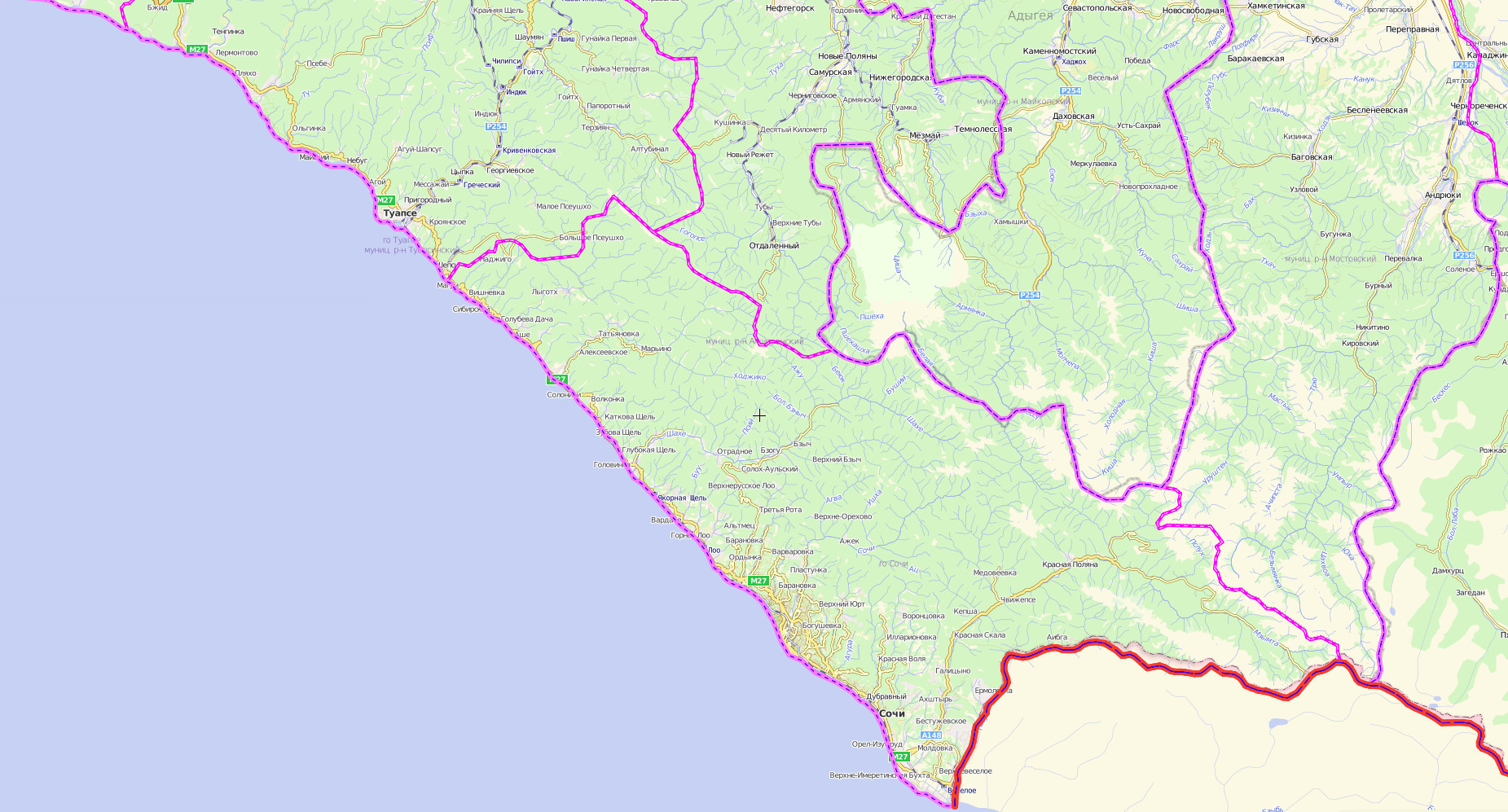 1851 км - 100 м
1852 км - 27 м
Кривенковское
1863 км - 150 м
1878 км - 50 м
1871 км - 46 м
1881 км – 34 м
Туапсе
1883 км – 43 м
1908 км – 1400 м
Аше
Головинка
Красная Поляна
Мамайка
1951 км – 100 м
Кепша
1953 км – 100 м
Условные обозначения
1956 км – 100 м
Участки, подверженные воздействию селей:
- данные с Базы ЧС
- населенные пункты
Сочи
- железные дороги
1995 км – 100 м
- название населенного пункта
Головинка
1994 км – 450 м
Участки, подверженные экзогенным процессам Северо-Кавказской железной дороги
Навагинская
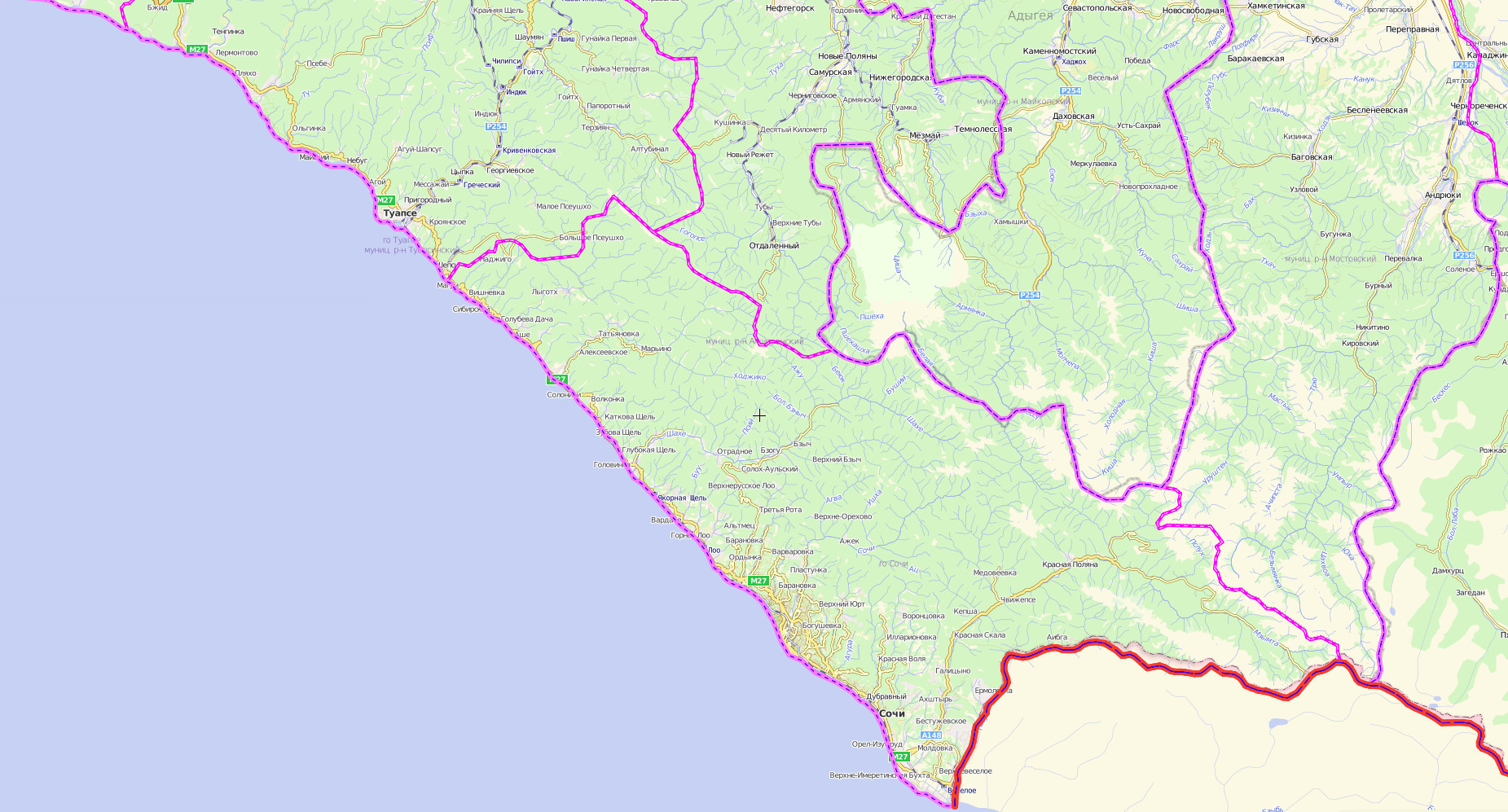 1831 СТ.НАВАГИНСКАЯ (сход ж/д состава 24.12)
1851 км - 100 м
1839 СТ.ЧИЛИПСИ (сход сели на 2 путь 24.10)
1852 км - 27 м
1863 км - 150 м
Кривенковское
1869 СТ.ГРЕЧЕСКИЙ-КРИВЕНКОВСКАЯ (сход сели на 1 и 2 путь 24.10)
1871 км - 46 м
1870 СТ.ГРЕЧЕСКИЙ-КРИВЕНКОВСКАЯ (селевой поток 100м3 – подмыв опоры 24.10)
1878 км - 50 м
1873 СТ.ГРЕЧЕСКИЙ-ТУАПСЕ (размыв пути 25.10)
1881 км – 34 м
1876-1877 СТ.ГРЕЧЕСКИЙ-ТУАПСЕ (смыв насыпи протяженности 200м 25.10)
1883 км – 43 м
Туапсе
А. НАДЖИГО (Сход селя на автомобильную дорогу  объемом 50-80 м. куб)
1900 СТ.МАКОПСЕ-СМЕНА (подмыв опоры контактной сети 25.10)
1904 СТ.ВОДОПАДНЫЙ (сход сели на 1 и 2 путь 25.10)
Аше
1908 км – 1400 м
Головинка
Красная Поляна
Условные обозначения
Мамайка
Участки, подверженные экзогенным процессам:
1951 км – 100 м
Кепша
1953 км – 100 м
- активизировавшиеся участки  в 29.12.2018 г.
1956 км – 100 м
- активизировавшиеся участки в 2018 г
- участки по данным Базы ЧС
- участки по данным РЖД
Сочи
- населенные пункты
1995 км – 100 м
- название населенного пункта
Головинка
1994 км – 450 м
Карта проявления опасных экзогенных геологических процессов вблизи автомобильных дорог на территории Краснодарского края
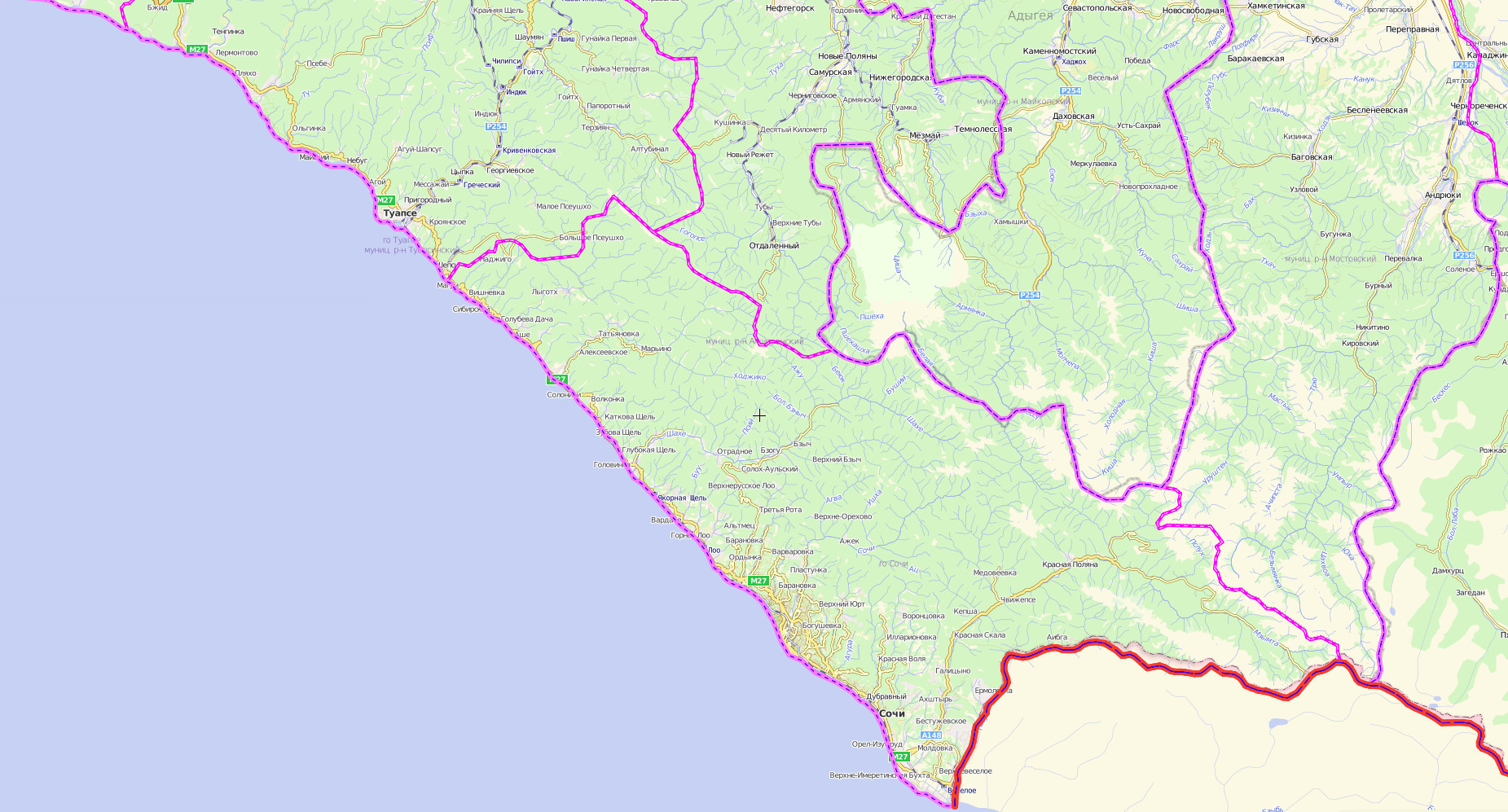 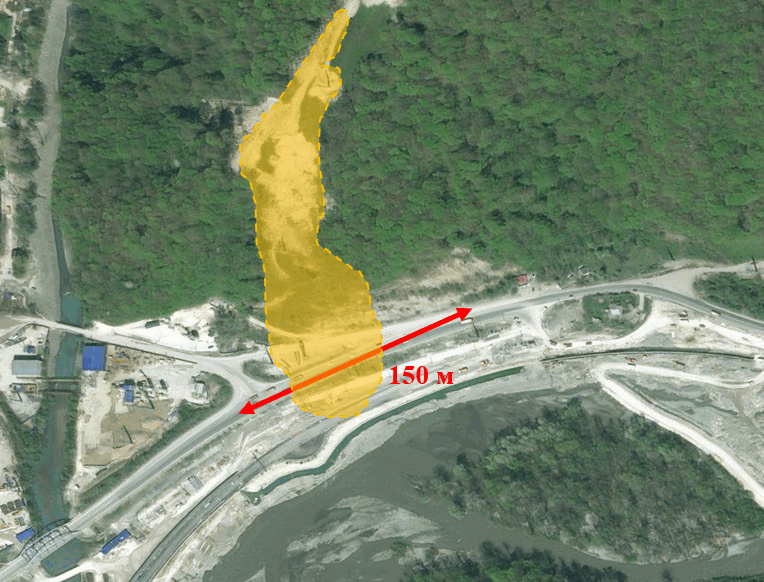 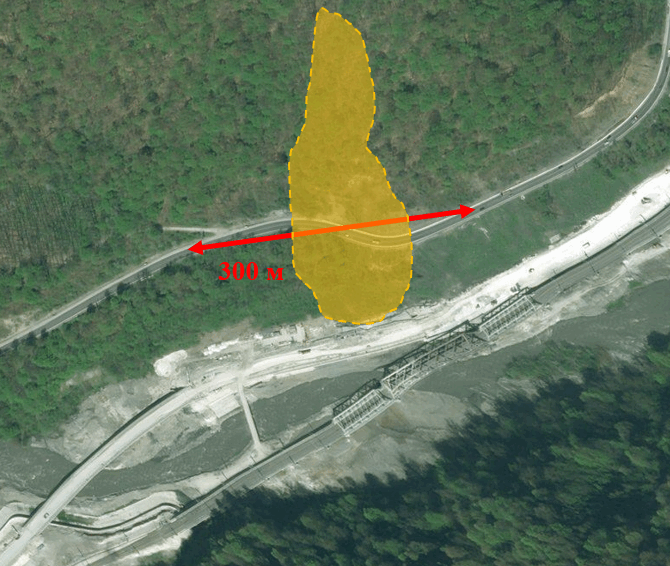 Георгиевское
Туапсе
А-147-62 км
2
3
Город-курорт Сочи, участок Красная Поляна – Монастырь. Правый берег р. Мзымты. В верховом откосе – оползневой участок шириной 30 м, высота над полотном автодороги – 15 м. Начало активизации – 2017 г. В 2018 г. процесс продолжает активно развиваться в головной части и по флангам. Обнажаются коренные породы субгоризонтального залегания с падением на север. Оползает делювиальный чехол. Объем оползневых отложений – 60-70 куб. м.
Аше
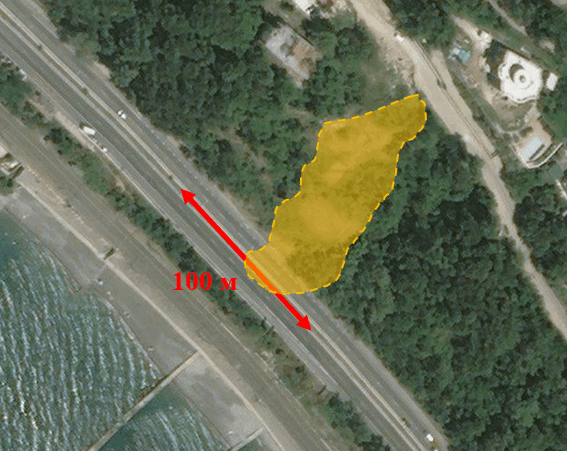 Головинка
Город-курорт Сочи, участок а/д Красная Поляна – Монастырь. В нижней части склона левого берега р. Мзымты расположены два обвально-оползневых участка площадью 300мx и 750мx, в пределах которых отмечалось активное развитие процессов.
3
Красная Поляна
Город-курорт Сочи, участок возле с. Кепша. На левом берегу р. Кепши оползневая активизация зафиксирована в нижней части склона на водоразделе р. Мзымты и ее правого притока р. Кепши, площадь активизации – 350 м2. Процессы развиты по технологическим врезкам под опоры ЛЭП. В оползание вовлечены породы делювиального чехла.
2
1
А-147-170 км
Кепша
Условные обозначения
Мамайка
Участки, подверженные воздействию селей:
А-149-31 км
Город-курорт Сочи,  участок на Сухумском шоссе. Оползень в низовом откосе автодороги. Деформировано 1/2 ширины автодороги на протяжении 35 м, просадка по полотну составила 15 см. Базис оползания – русло р. Хоста.
- участки схода селя (ФАД Росавтодор)
- населенные пункты
Сочи
1
- оползнеопасные участки
- название населенного пункта
Головинка
А-147-201 км
А-149-0 км
Карта проявления опасных экзогенных геологических процессов вблизи ж/д полотна
(верховой откос ж/д на участке Туапсе-Шепси)
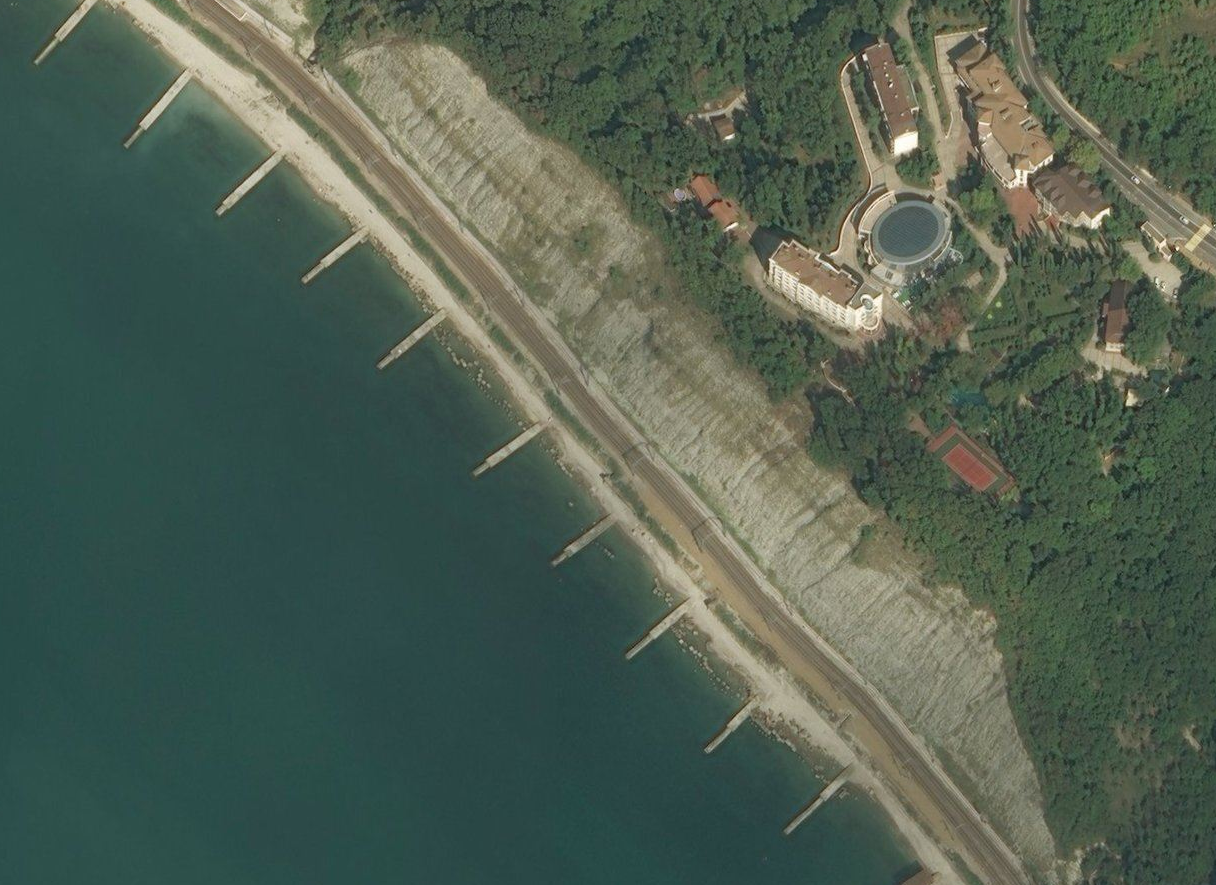 900 м
В 600 м на юго-восток от п. Дедеркой активизировались оползневые процессы в верховом откосе железной дороги. Головная часть оползня находится на высоте 30 м над полотном железной дороги. В оползание вовлечены выветреные коренные известняки и суглинистый делювиальные отложения. Ширина оползня в головной части – 20 м, объем сместившихся пород 400 куб. м. Оползнем был перекрыт 1 путь железной дороги.
Потенциально опасный участок у железнодорожного полотна
Зd модель селеопасного участка
Карта проявления опасных экзогенных геологических процессов вблизи ж/д полотна
(Городской округ Сочи, пос. Волконка)
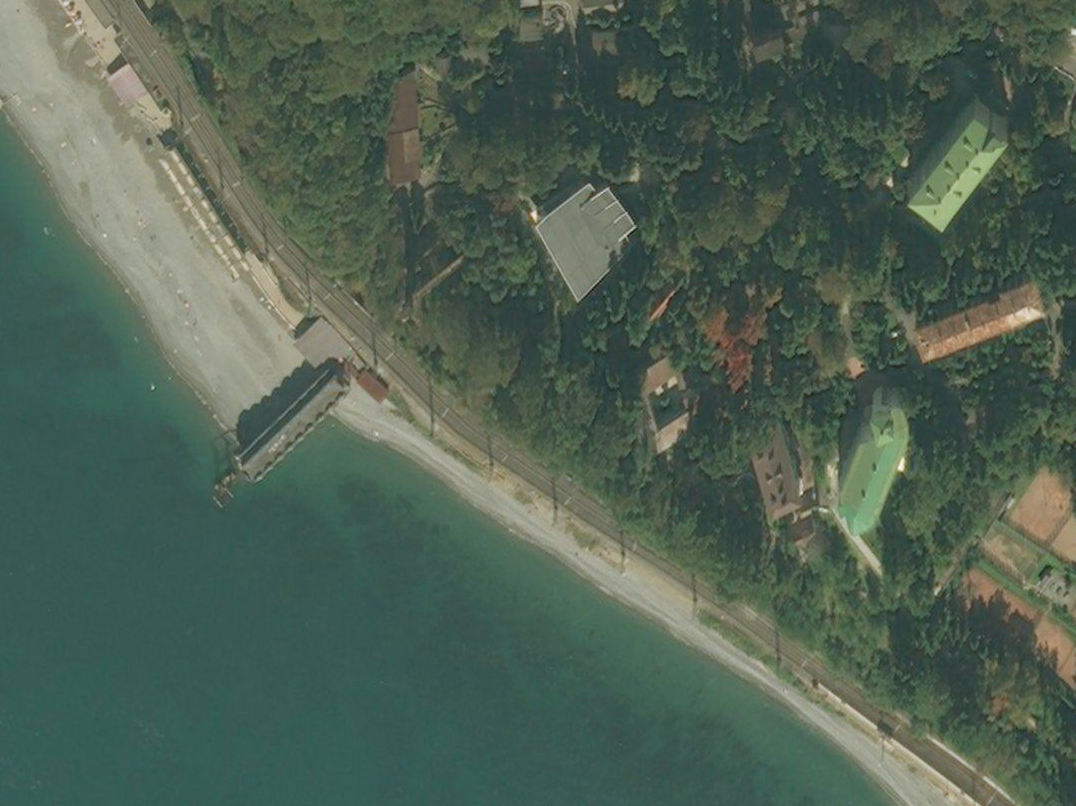 На протяжении 150 м выявлено 2 оползневых участка шириной по 40 м каждый. Головная часть 1 оползня расположена на высоте 20 м над полотном железной дороги, в оползание вовлечены породы делювиального чехла, отмечался вывал пород на полотно железной дороги. Головная часть второго оползня расположена на высоте 25 м над полотном железной дороги, площадь проявления – 800 кв. м, процесс развивается в отложениях терригенной массы.
Потенциально опасный участок у железнодорожного полотна
Зd модель селеопасного участка
150 м
Карта проявления опасных экзогенных геологических процессов вблизи ж/д полотна
(Городской округ Сочи, пос. Волконка)
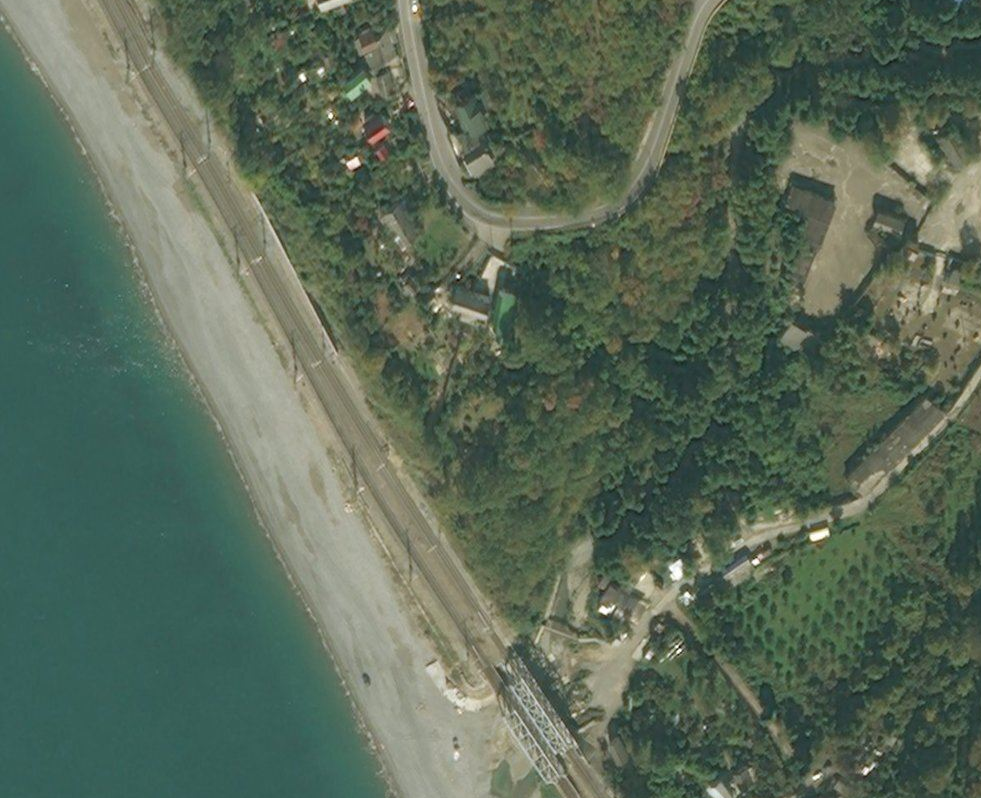 Зd модель селеопасного участка
Потенциально опасный участок у железнодорожного полотна
200 м
Активный оползневой участок площадью 300 кв. м, головная часть расположена в 25 м выше полотна железной дороги. Оползневые процессы на крутом склоне активно развиваются, зона смещений – 15 м, было перекрыто полотно железной дороги на протяжении 6 м.
Карта проявления опасных экзогенных геологических процессов вблизи ж/д полотна
(Городской округ Сочи, пос. 73-й км (Мамайка))
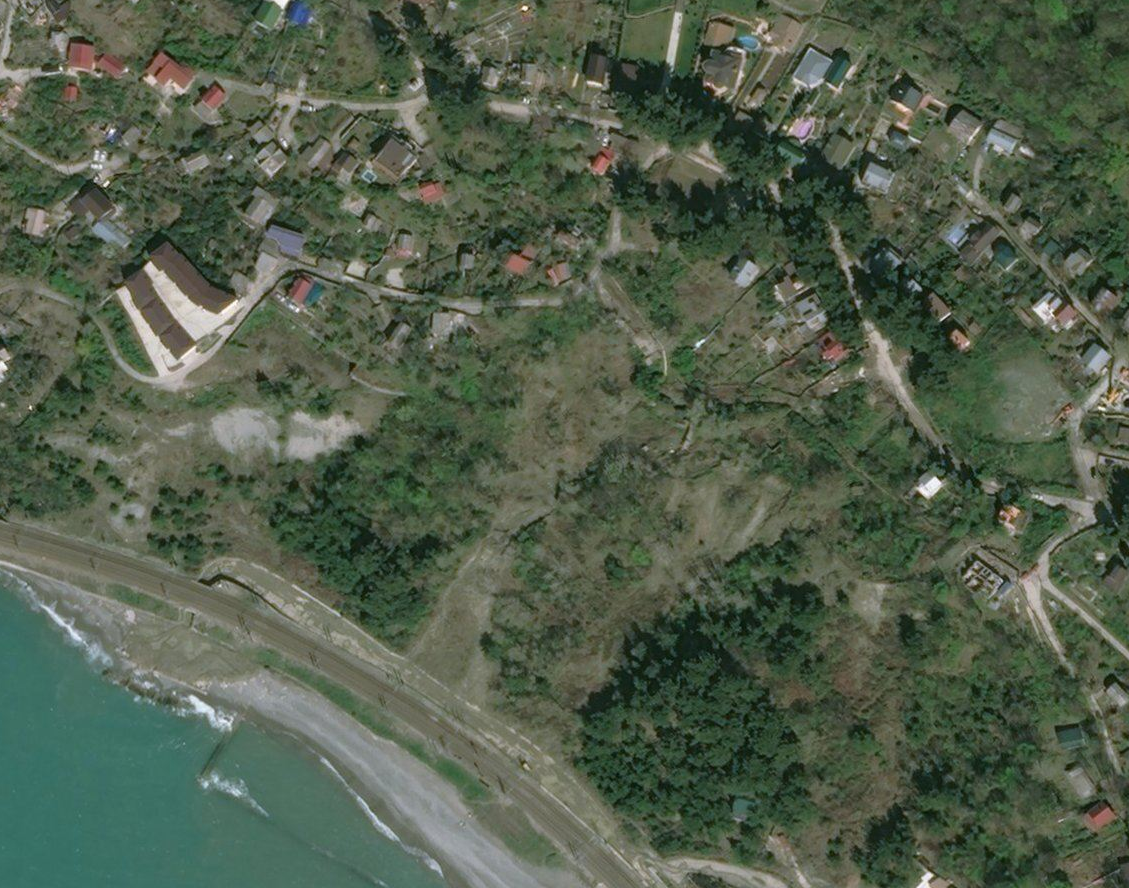 Зd модель селеопасного участка
Потенциально опасные участки у железнодорожного полотна
Активизация оползневого процесса наблюдалась в осевой части оползневого участка общей протяженностью до 150 м. Стенка срыва старого оползня продолжает оставаться активной, высота уступа ~ 20-25 м. Ширина активной части ~ 30 м, расстояние до железной дороги ~ 150 м. Отложения увлажнены.
150 м
Карта проявления опасных экзогенных геологических процессов вблизи ж/д полотна
(Городской округ Сочи, 3,56 км юго-западнее пос. Ахштырь)
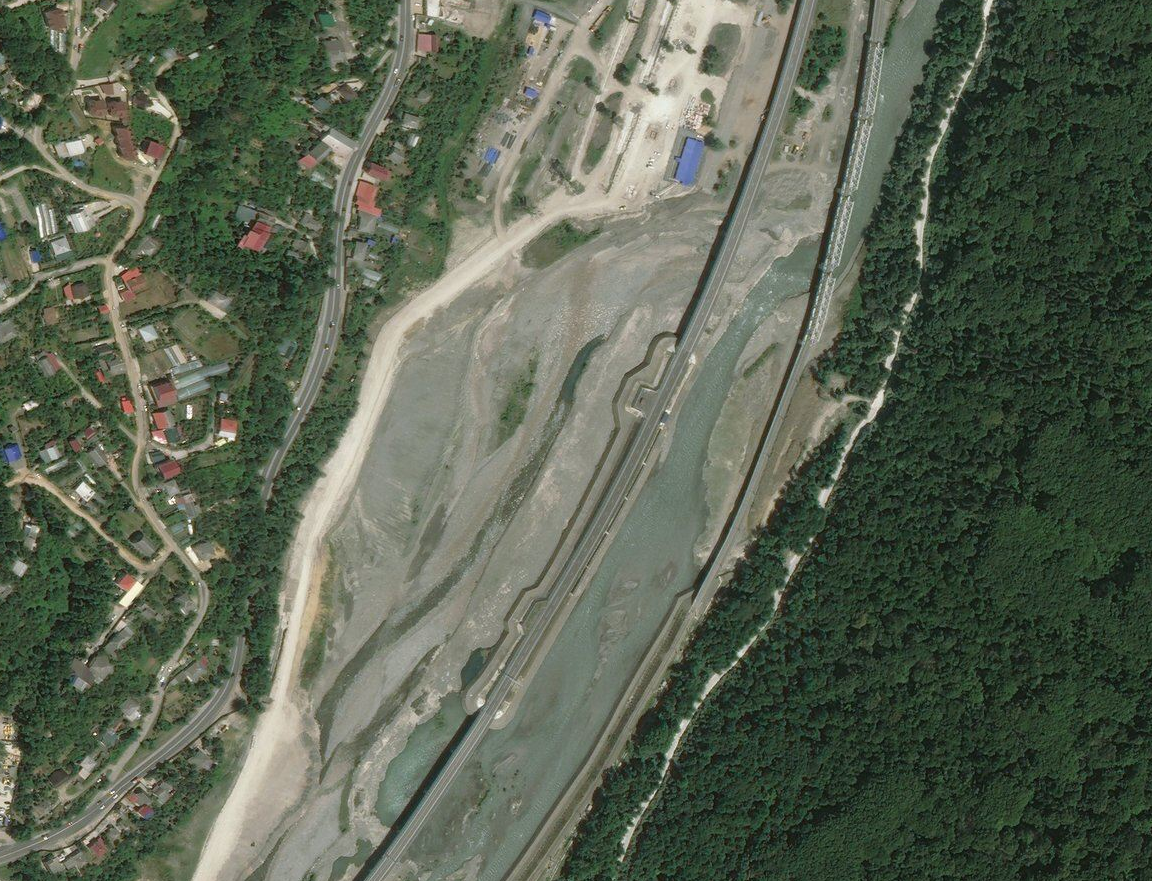 Оползневой участок вдоль левого борта р. Мзымты в нижней части склона. Оползень блоковый, развивается в западном направлении, в низовом откосе автодороги. 1 бетонная плита на автодороге просела на 10 см и отошла от центра также на 10 см. Длина участка ~ 40 м. Базис оползания – русло р. Мзымты.
Зd модель селеопасного участка
250 м
Потенциально опасный участок у железнодорожного полотна